Глаза – главные помощники человека
Какие органы помогают человеку общаться с окружающей средой?
Какие органы помогают воспринимать окружающий мир?


Я здоровье берегу, 
сам себе я помогу!
На ночь два оконца сами закрываются, а с восходом солнца сами открываются.
Два братца через дорогу живут, друг дружку не видят.
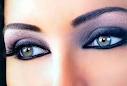 Как вы думаете кто на свете самый зоркий?
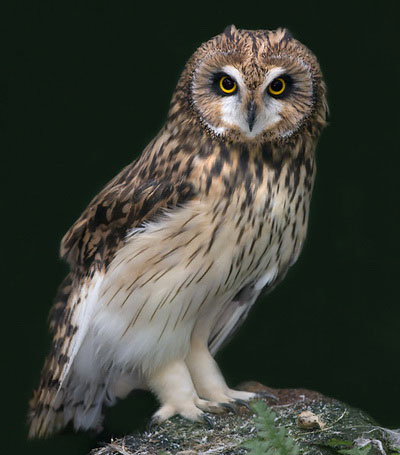 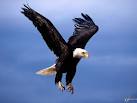 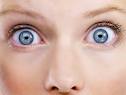 Глаза человека не такие зоркие как у орла, на видят в темноте как сова. Но являются главными помощниками человека. Почему?
Что говорят о глазах чтобы передать их красоту?
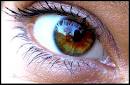 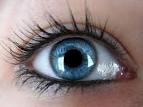 Каким бывает цвет глаз?
Какими по размеру бывают глаза?
Как глаза расположены?
Что можно обнаружить в глазу рассматривая его?
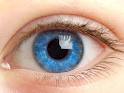 Ткани глаз очень нежные, поэтому они хорошо защищены.
 Как защищены наши глаза?
Под мостом, мостищем, под соболем, соболищем.      Два соболька разыгрались.
Брови
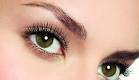 Ресницы
А зачем человеку слезы?
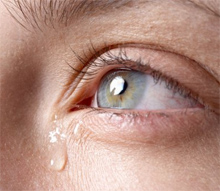 Гимнастика для глаз
Полезно -  вредно
Читать лежа
Смотреть на яркий свет
Смотреть близко телевизор
Оберегать глаза от ударов
Промывать по утрам глаза
Тереть глаза грязными руками
Читать при хорошем освещении
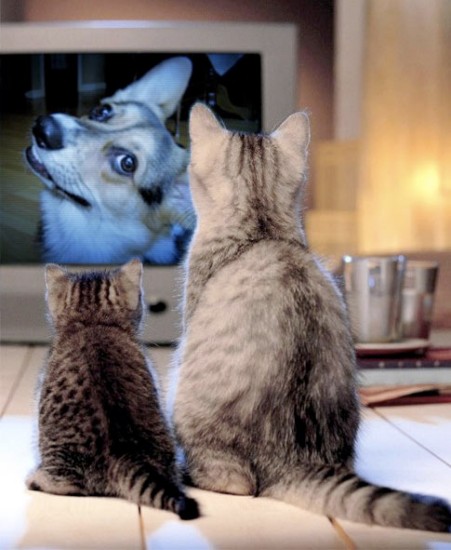 Правила береженого отношения к глазам
Умываться по утрам
Смотреть телевизор не более 1-1,5 часов в день
Сидеть не ближе 3 м от телевизора
Не читать лежа
Не читать в транспорте
Оберегать глаза от попадания в них инородных предметов
При чтении и письме свет должен освещать страницу слева
Расстояние от глаз до текс та 30-33см
Употреблять в пишу достаточное количество растительных продуктов
Делать гимнастику для глаз
Укреплять глаза глядя на восходящее (заходящее) солнце
Если вы носите очки
Не горюйте! С помощью очкорв зрение может улучшиться.
Берегите свои вторые глаза.
Храните их в футляре.
Не кладите стеклами вниз.
Регулярно мойте их теплой водой с мылом.
Снимайте во время занятий спортом.
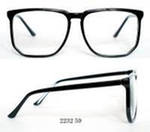 Будьте здоровы!